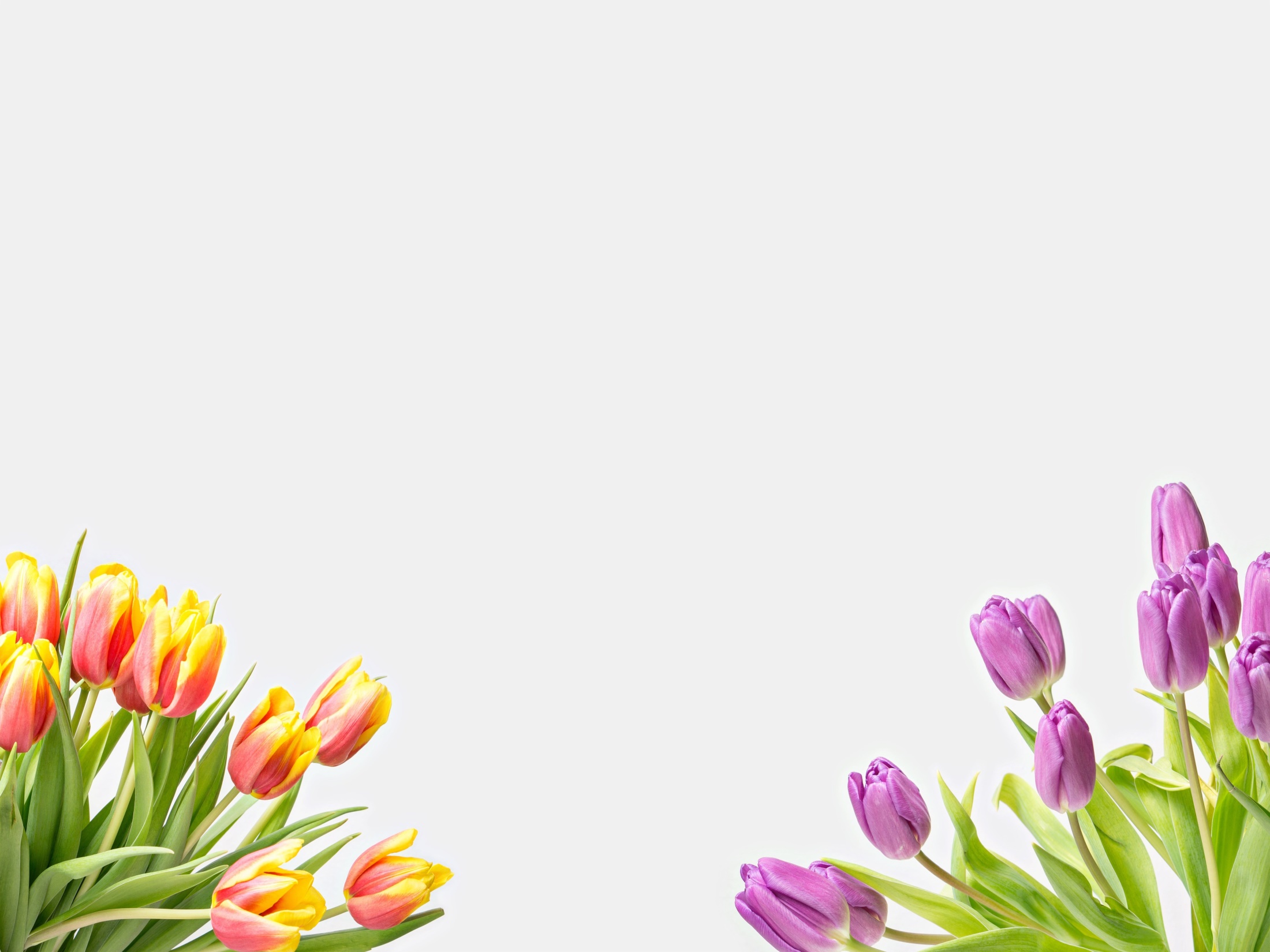 Уважаемые пациенты! Дорогие женщины! Поздравляем Вас с наступающим Международным женским днём 8 марта!

В связи с праздником больница работает в следующем режиме: